СЕТЕВОЕ ВЗАИМОДЕЙСТВИЕ КАК ОДНА ИЗ ФОРМ НЕПРЕРЫВНОГО САМООБРАЗОВАНИЯ ПЕДАГОГА И ПОВЫШЕНИЯ ЕГО КВАЛИФИКАЦИИ.
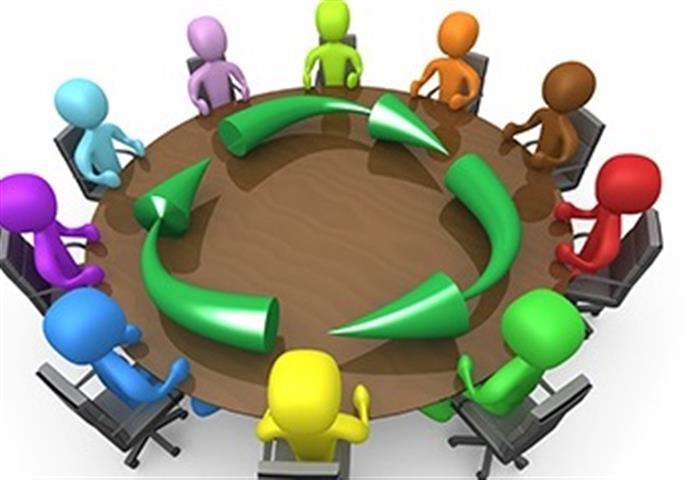 М
Сетевое взаимодействие.
Сетевое взаимодействие – система взаимообусловленных действий педагогов, позволяющих им реализовывать совместную деятельность, направленную на профессиональное развитие, где поведение каждого из участников выступает одновременно и стимулом, и реакцией на поведение остальных.
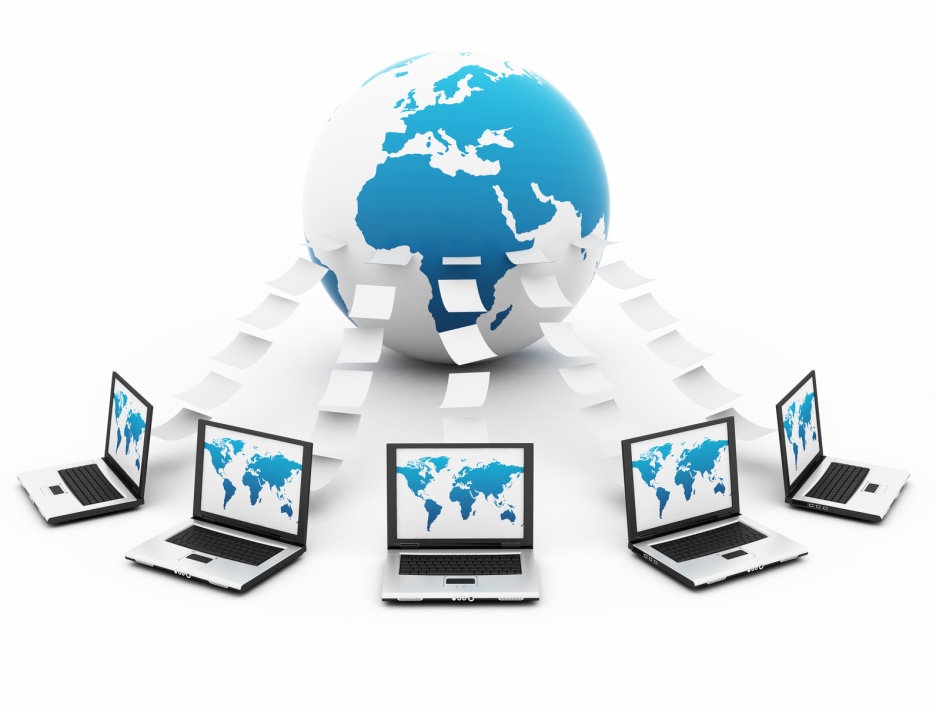 проявление собственной инициативы;
коллективная поддержка и оценка своей инициативы;
участие в поддержке и оценке других инициатив;
участие в складывании общей цели, общей системы ценностей (профессиональных);
участие в формировании общих критериев эффективности деятельности, представление совместной деятельности;
участие в управлении совместной деятельностью, влияние на распределение ресурсов для осуществления этой деятельности.
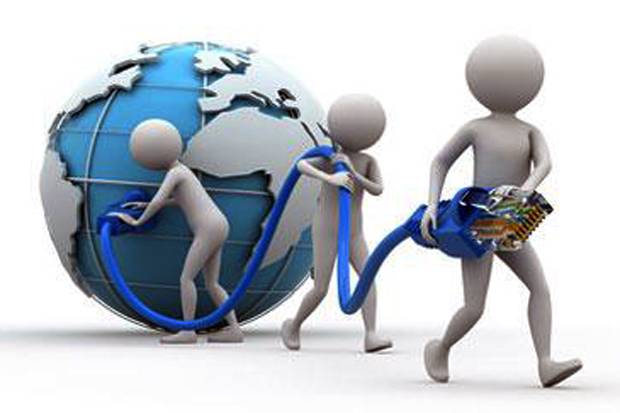 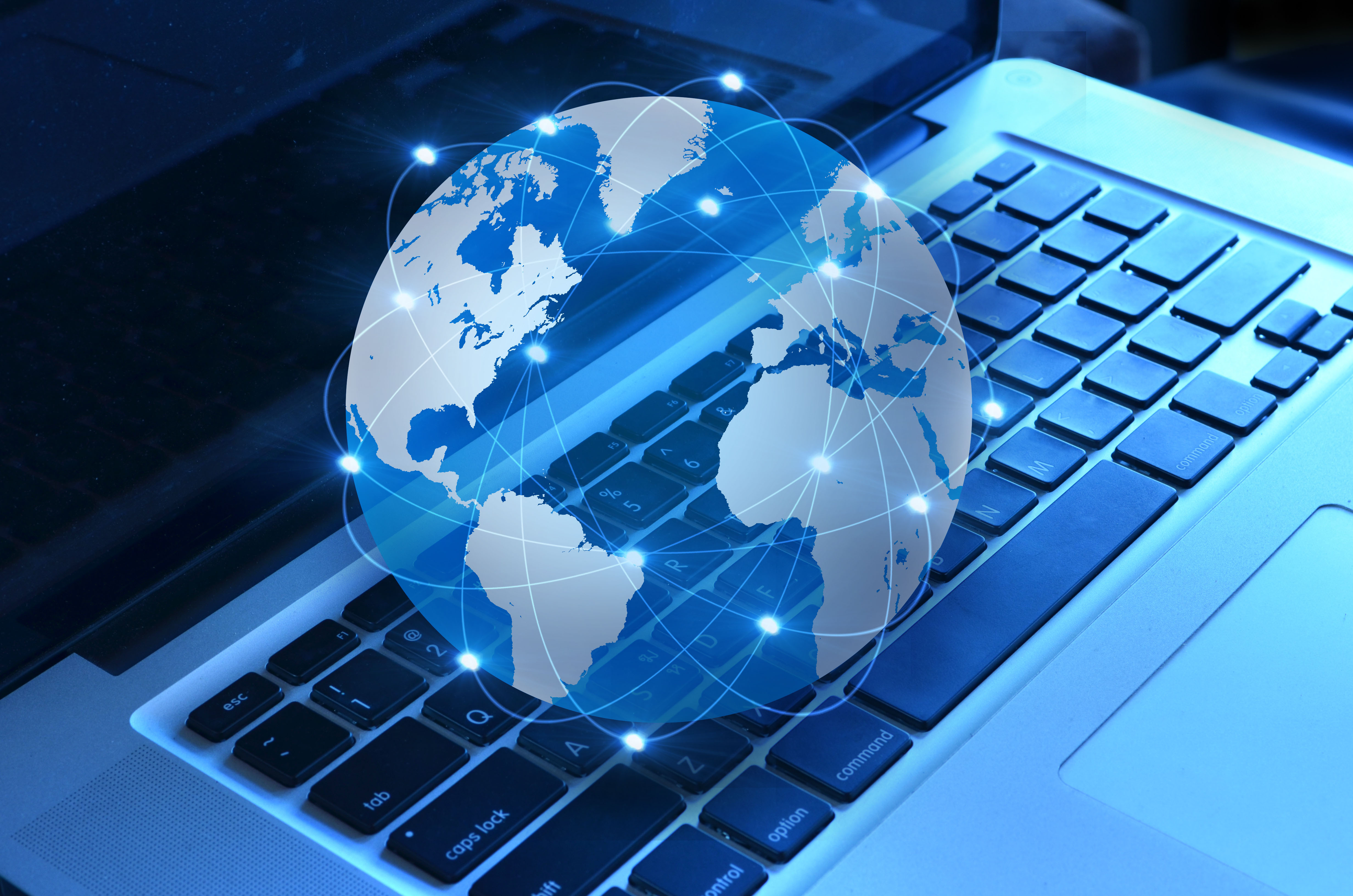 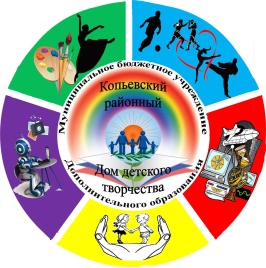 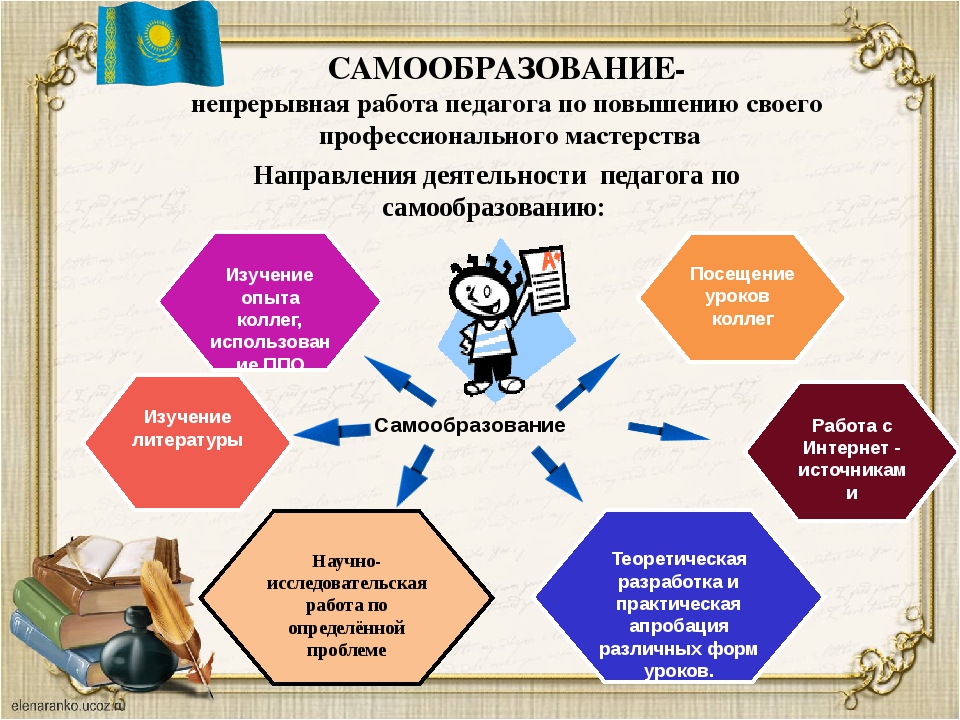 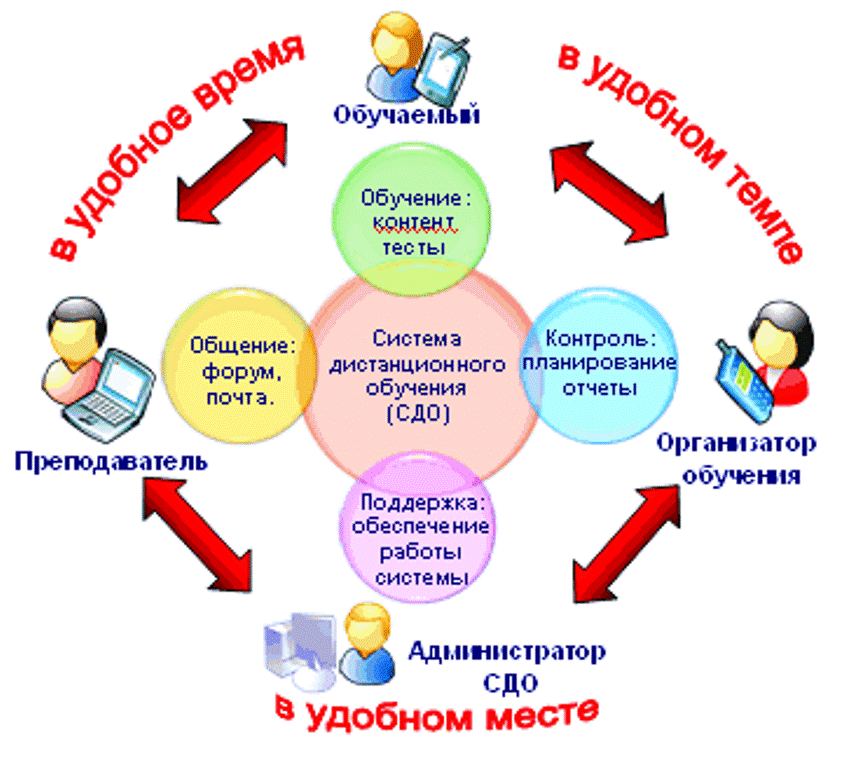